РЕГБИ В ШКОЛЕ
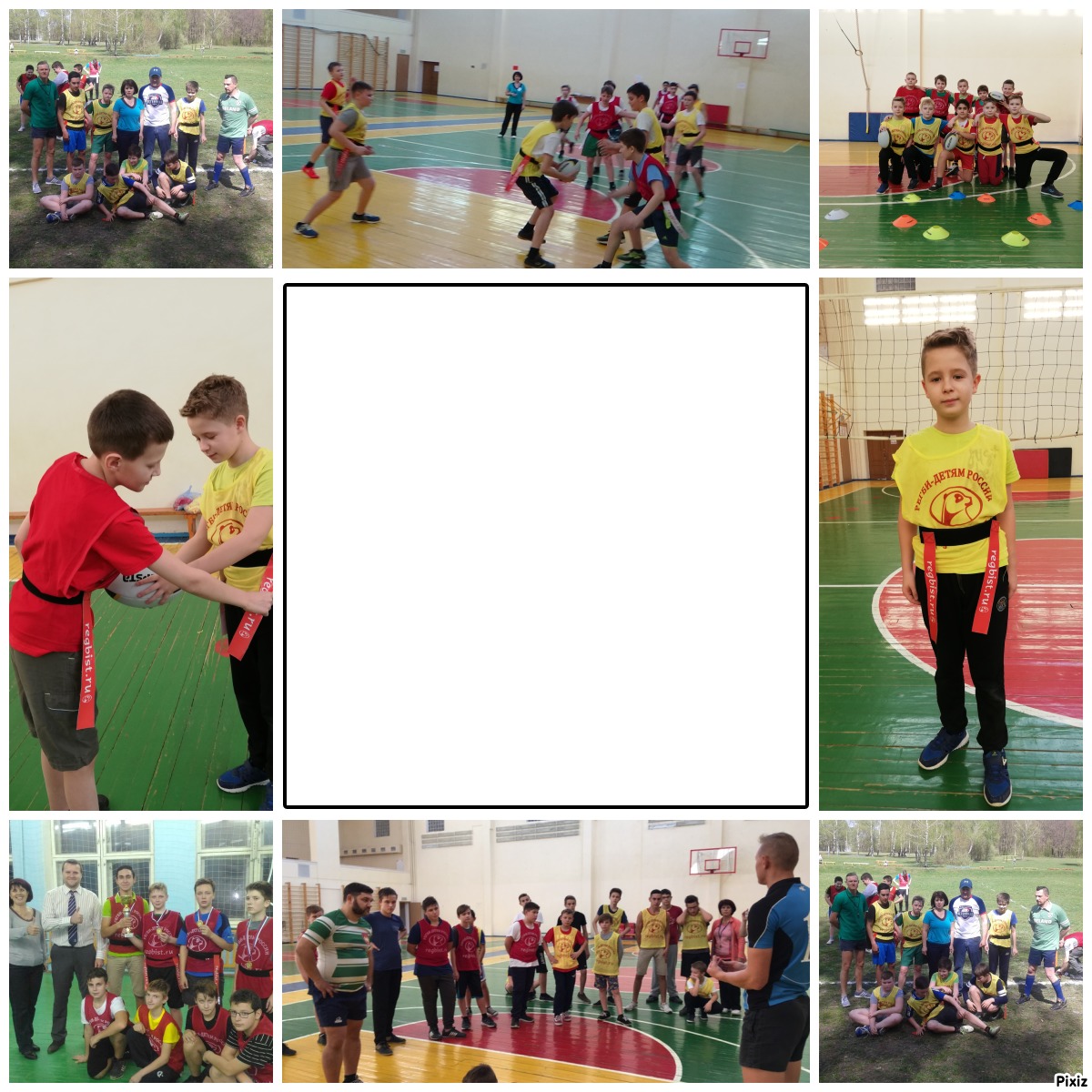 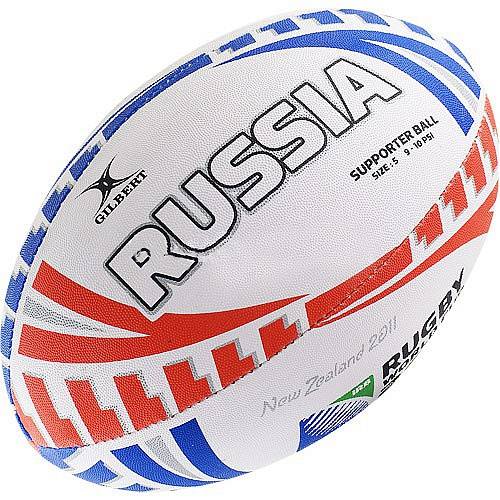 Школьный спортивный клуб
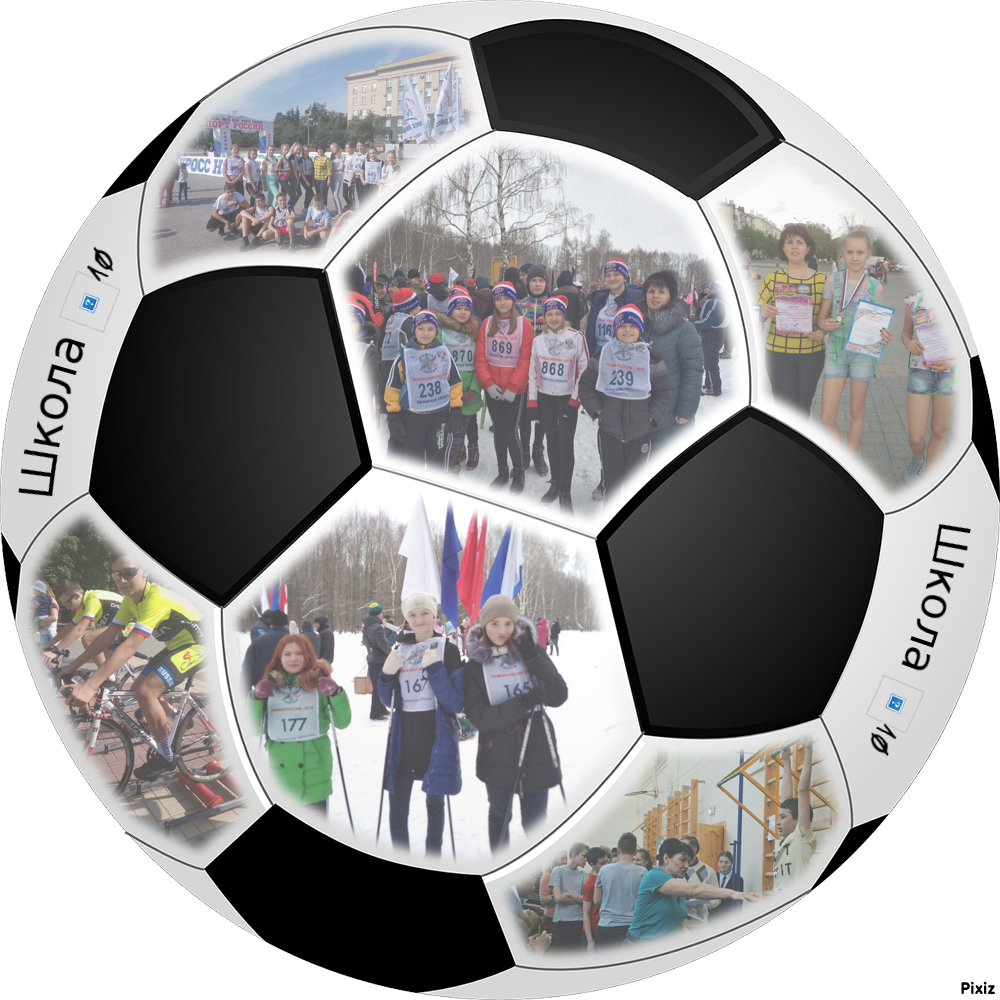 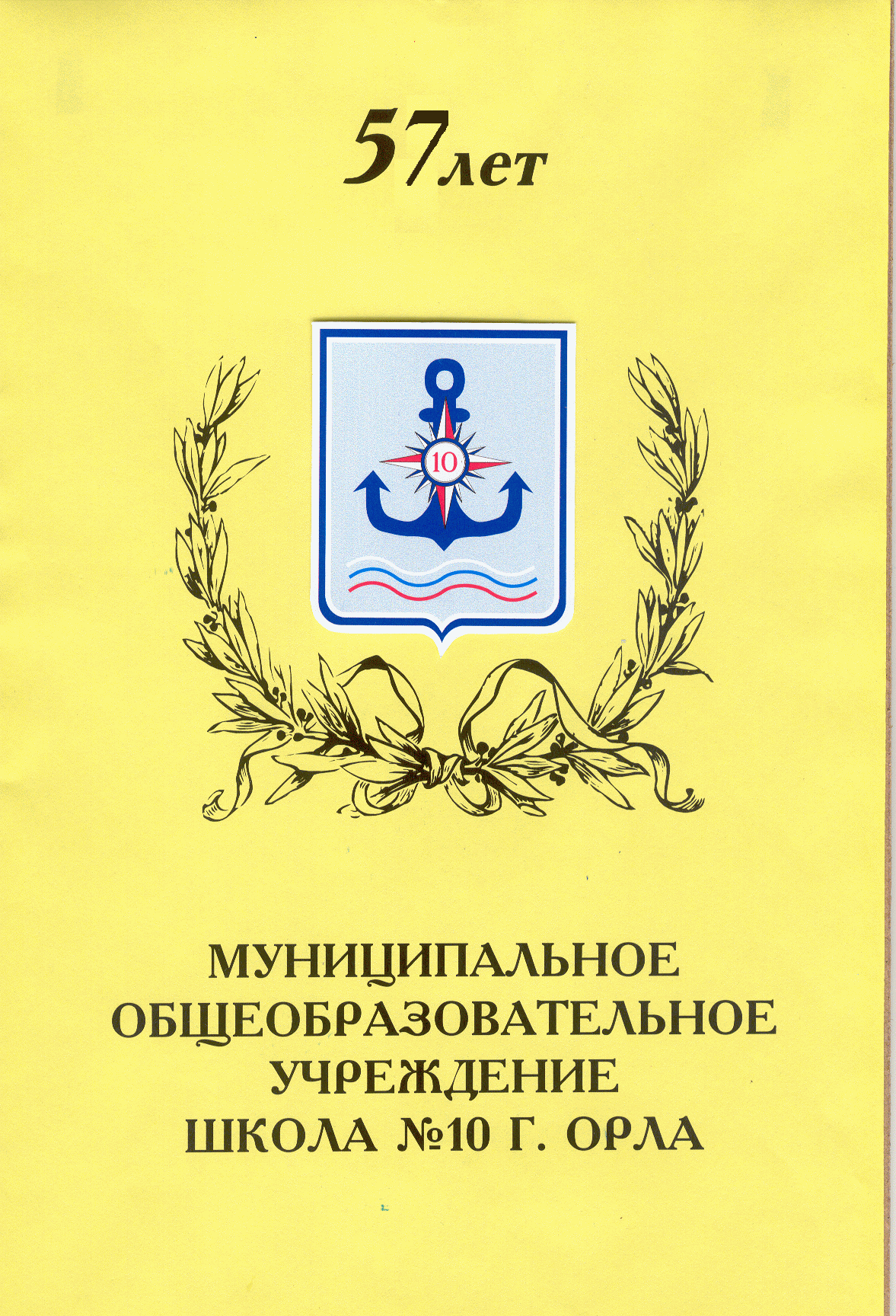 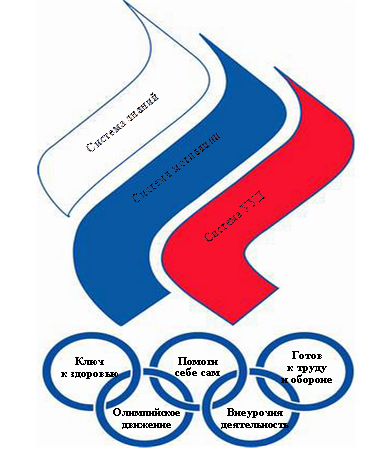 Школьный спортивный клуб
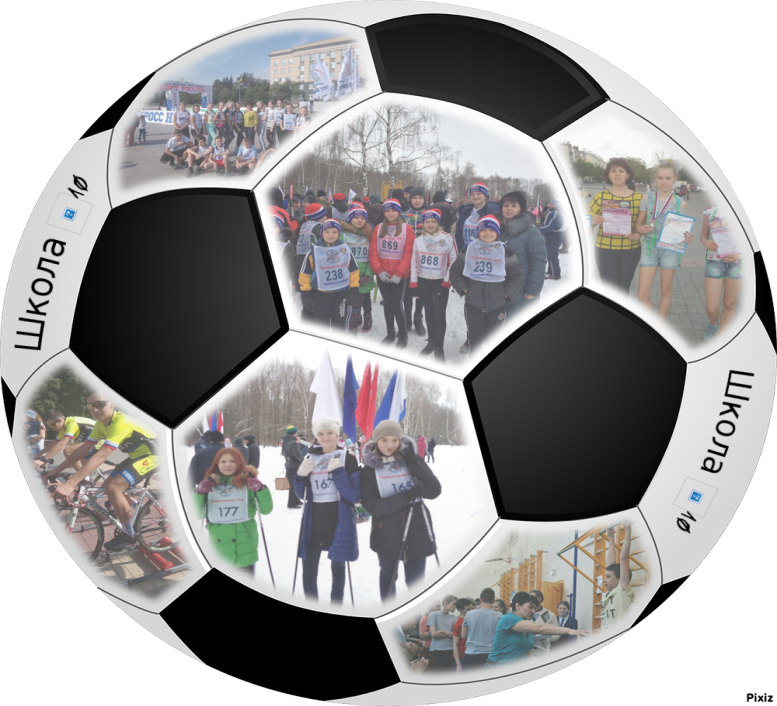 Школьный спортивный клуб
Олимпийцы
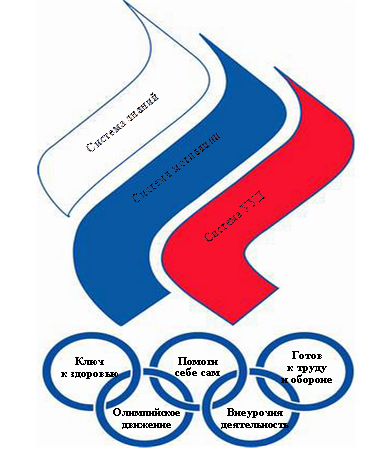 Муниципальное бюджетное общеобразовательное учреждение – средняя общеобразовательная школа № 10 г. Орла
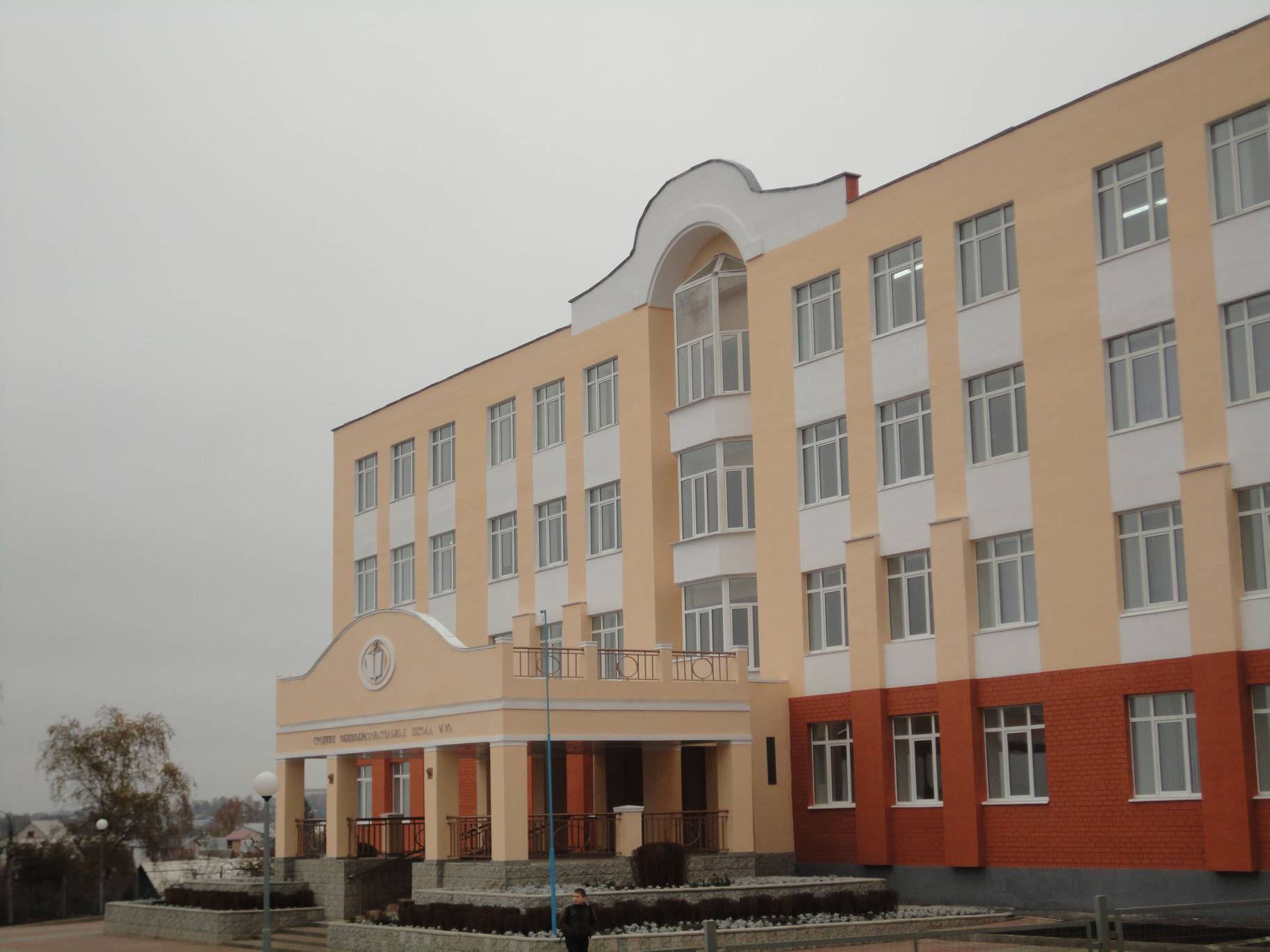 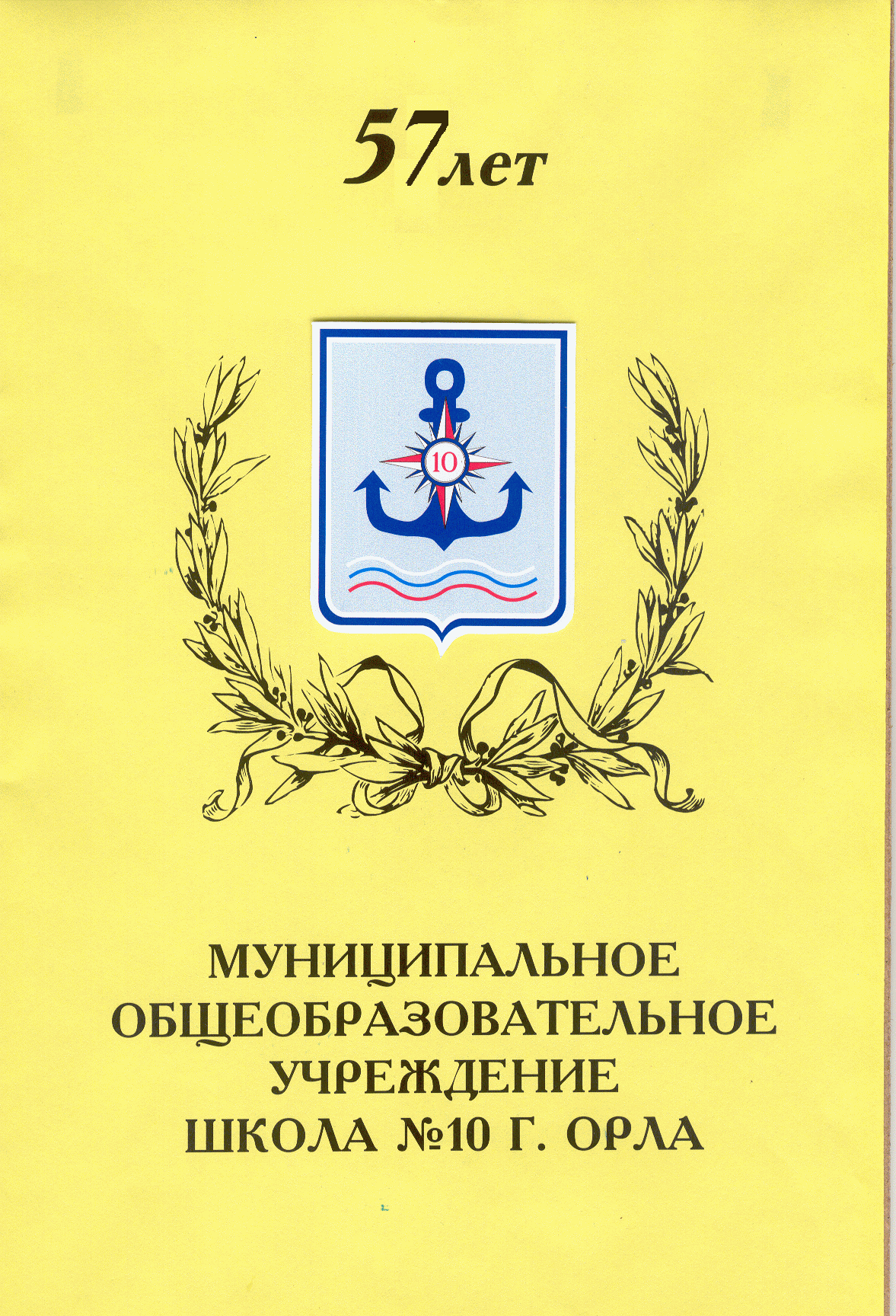 Адрес: 302024 ул. Узловая д. 5
 Телефон: 47-74-95
 E-mail: orelshcool10@mail.ru
  http://www.орелшкола10.рф